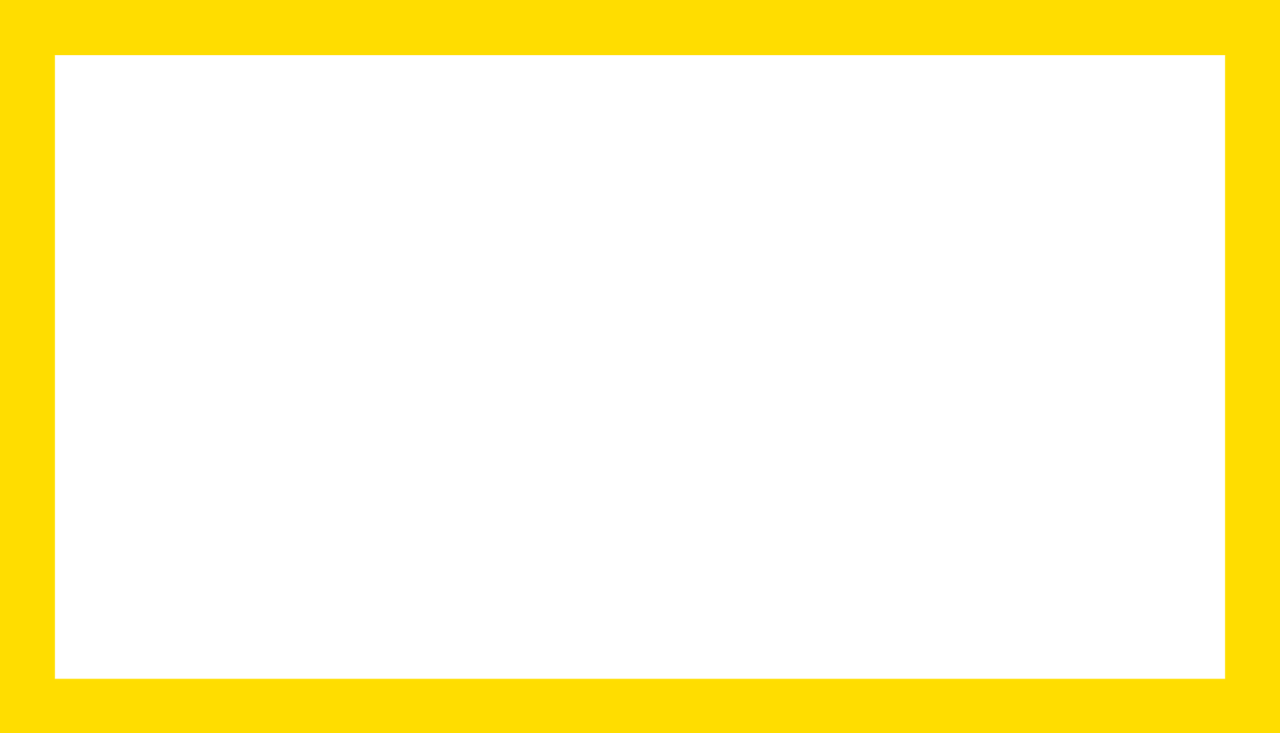 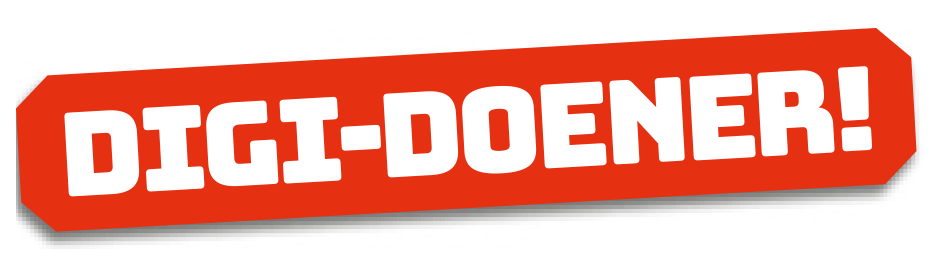 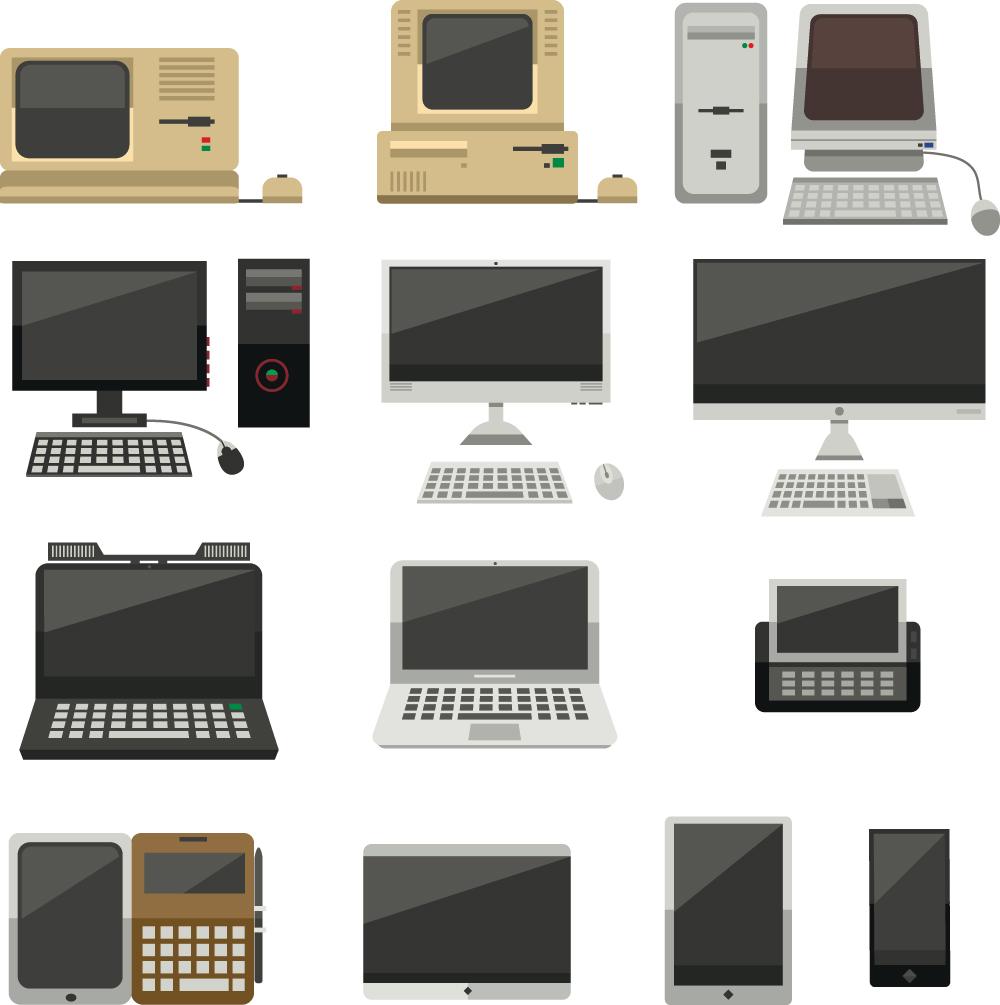 Hoe gebruik ik
een computer?
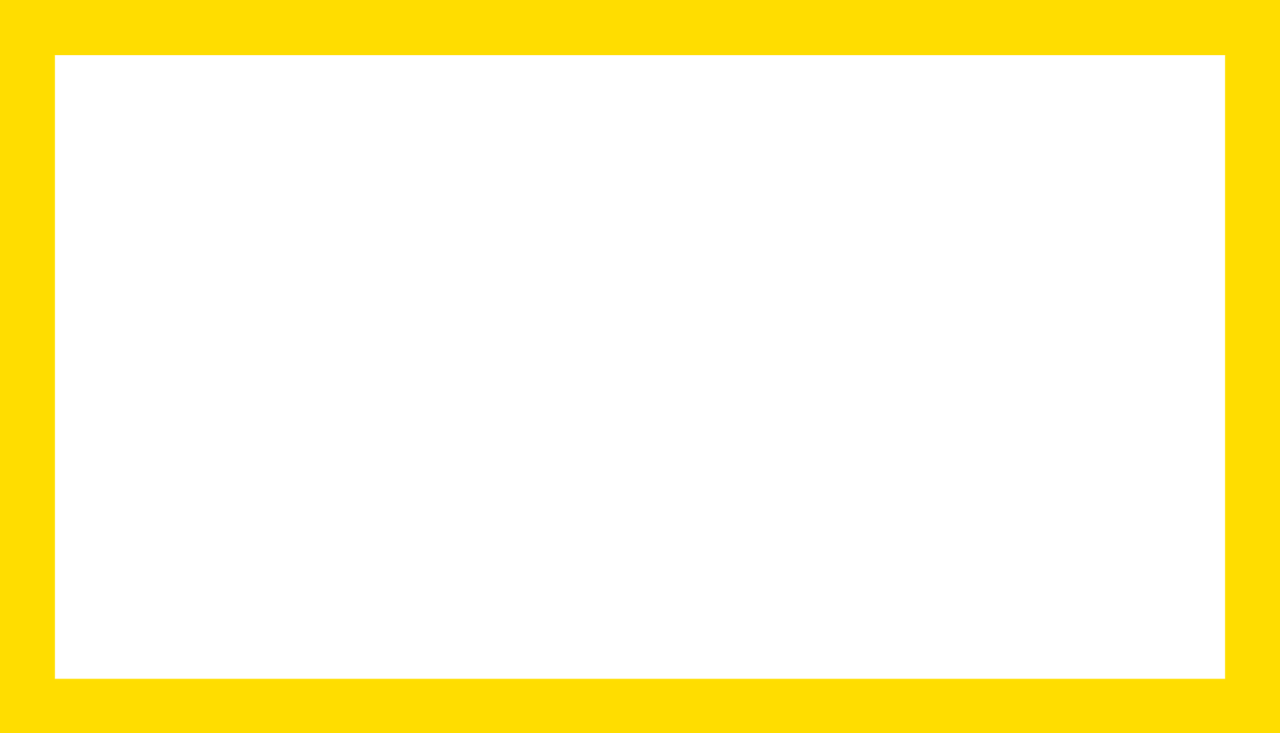 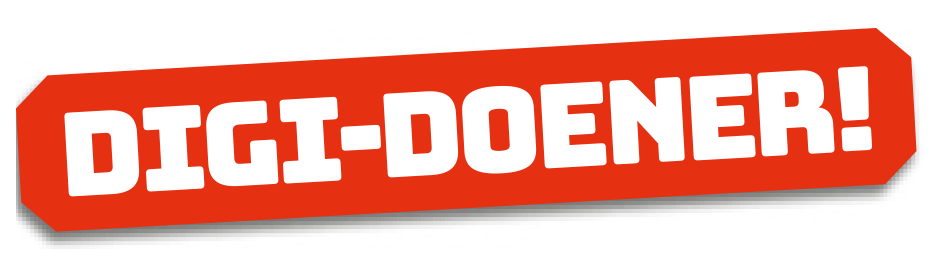 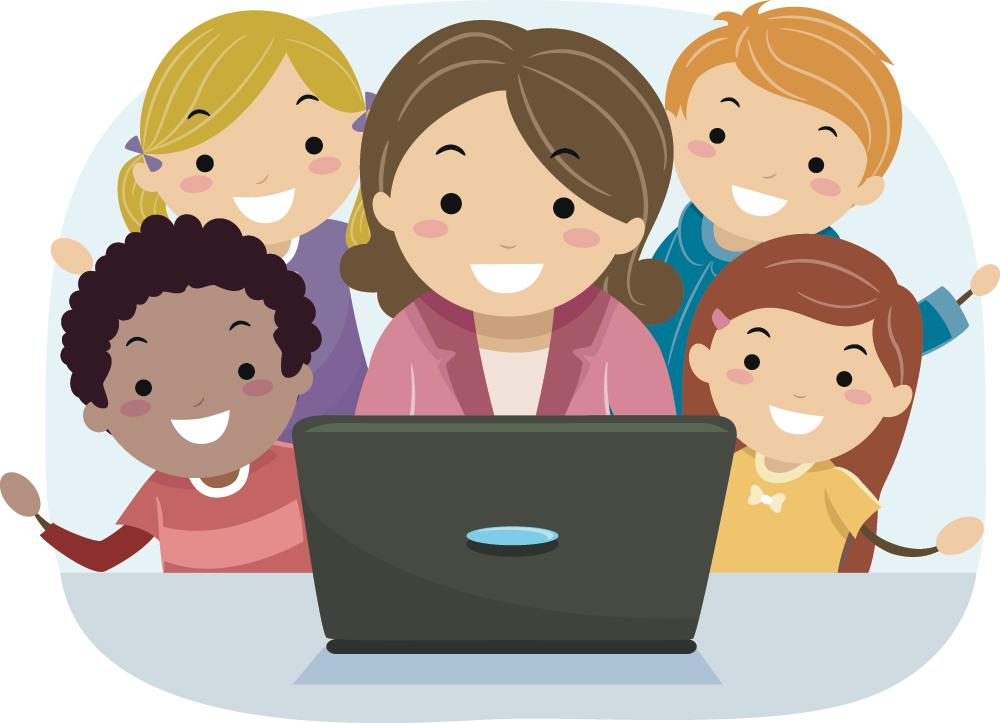 De computer
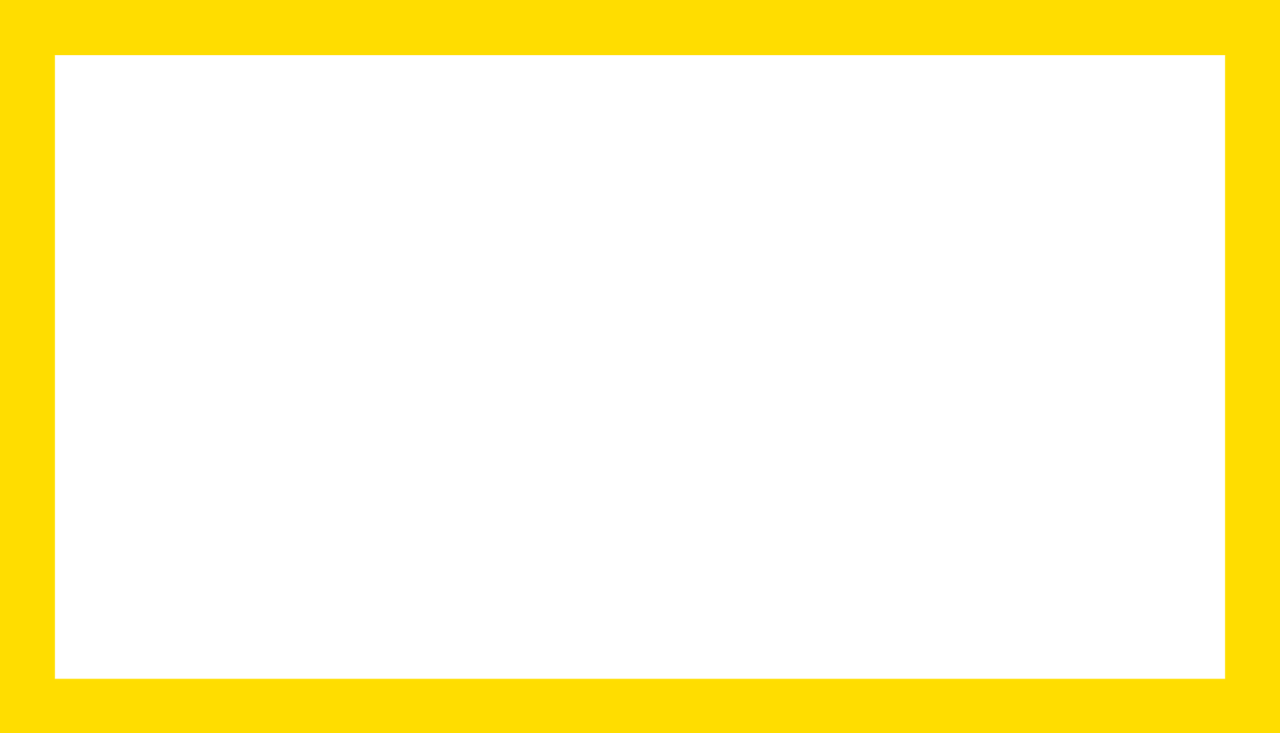 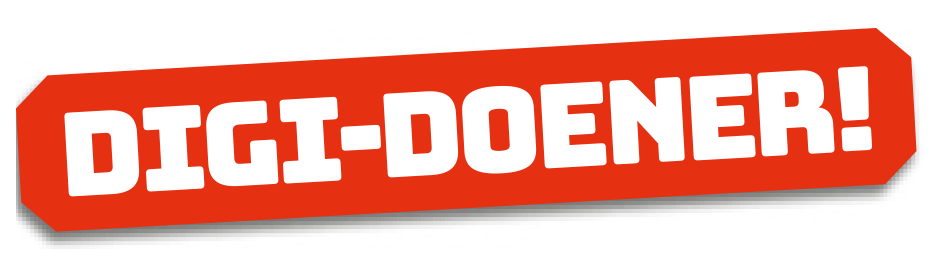 De computer helpt de mens?
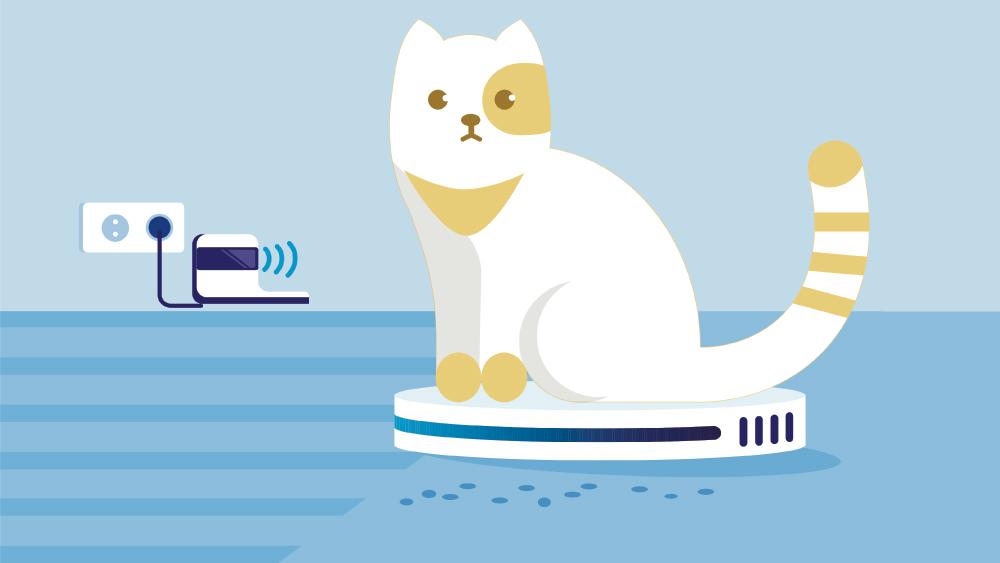 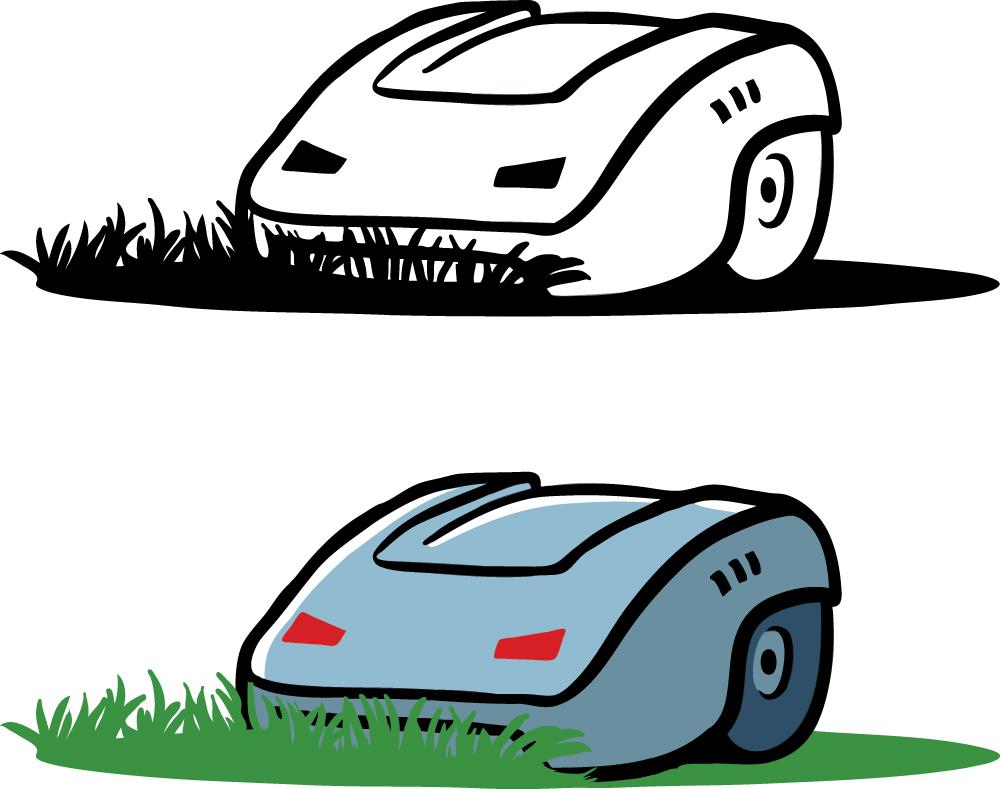 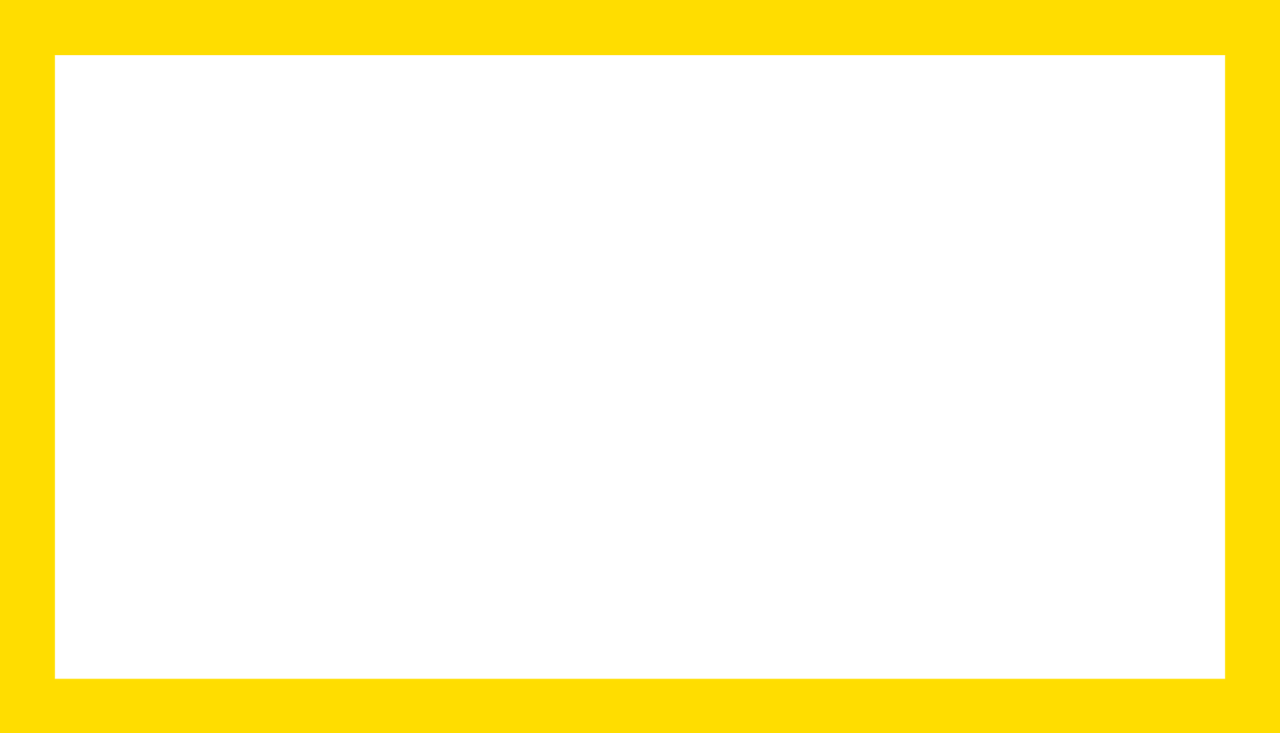 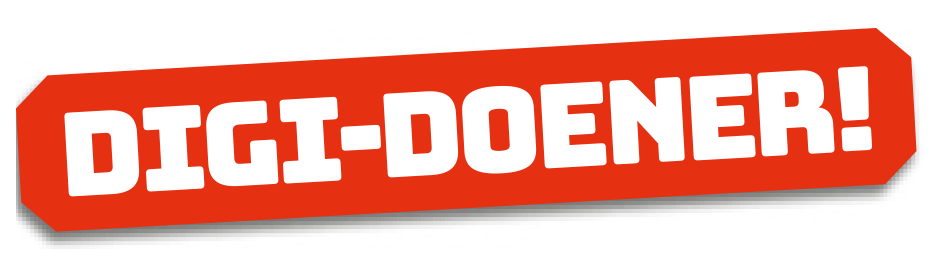 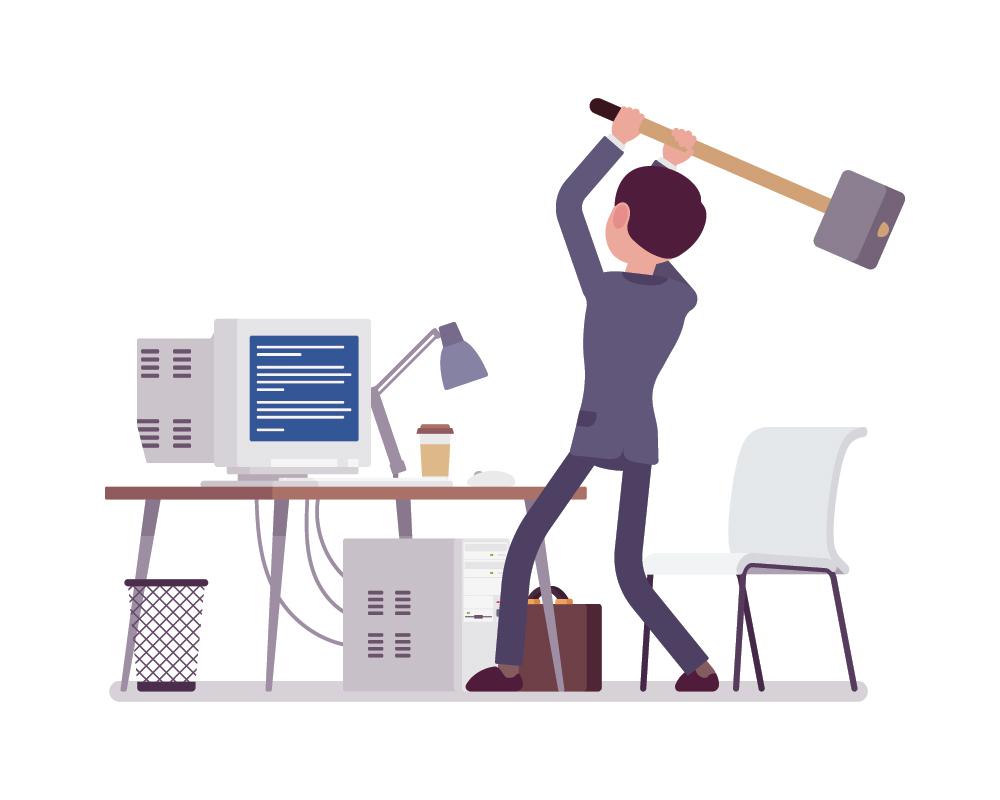 Kunnen we zonder
de computer?
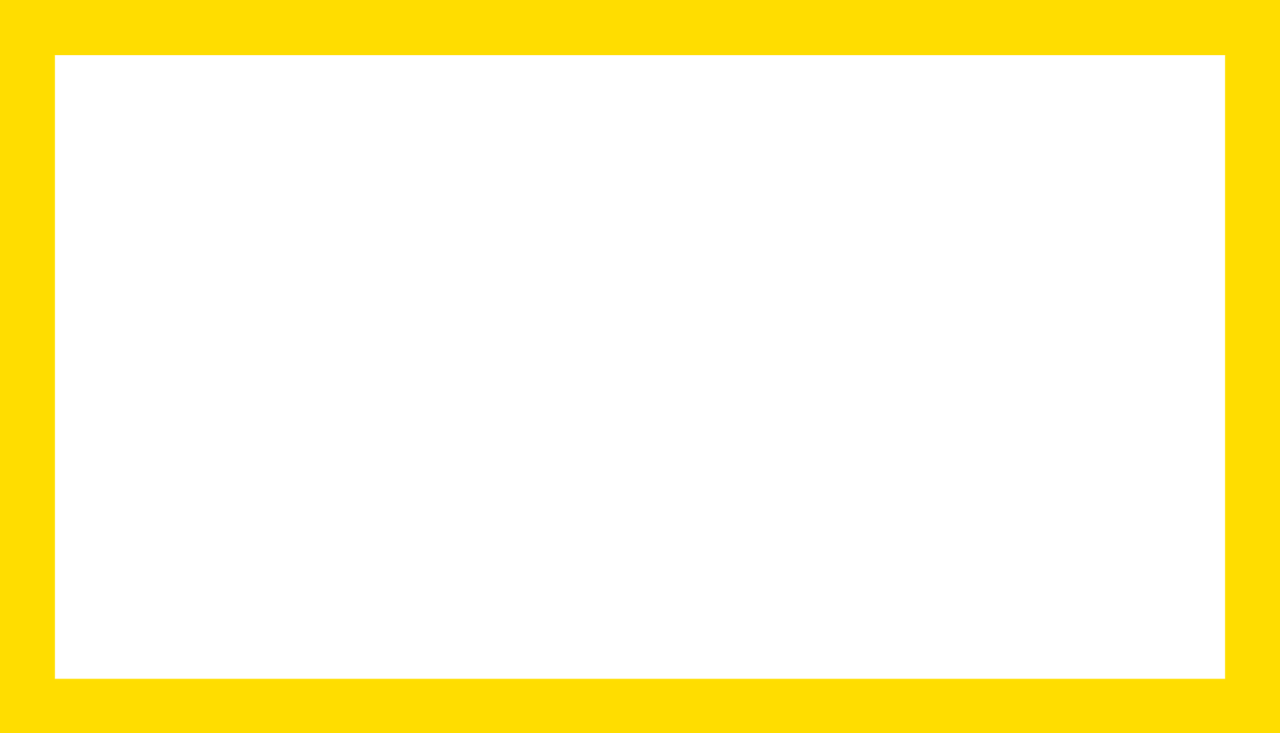 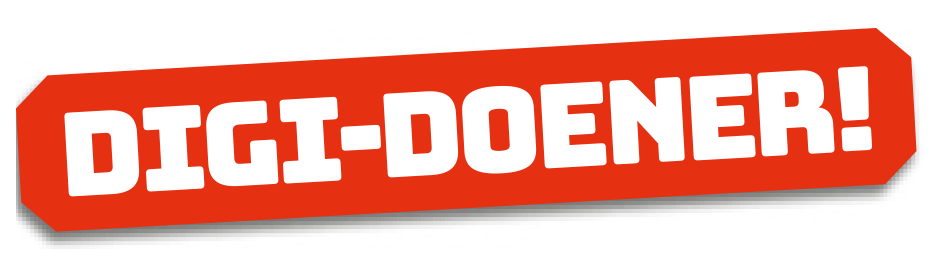 Stap in de wereld van de computer
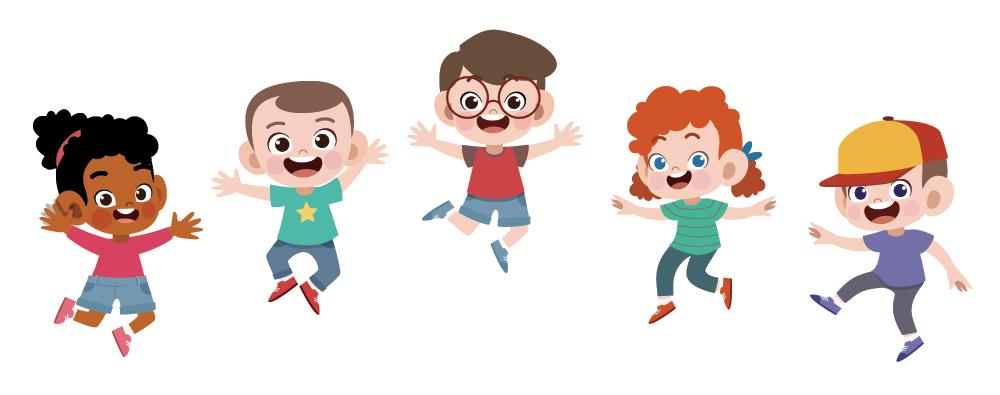 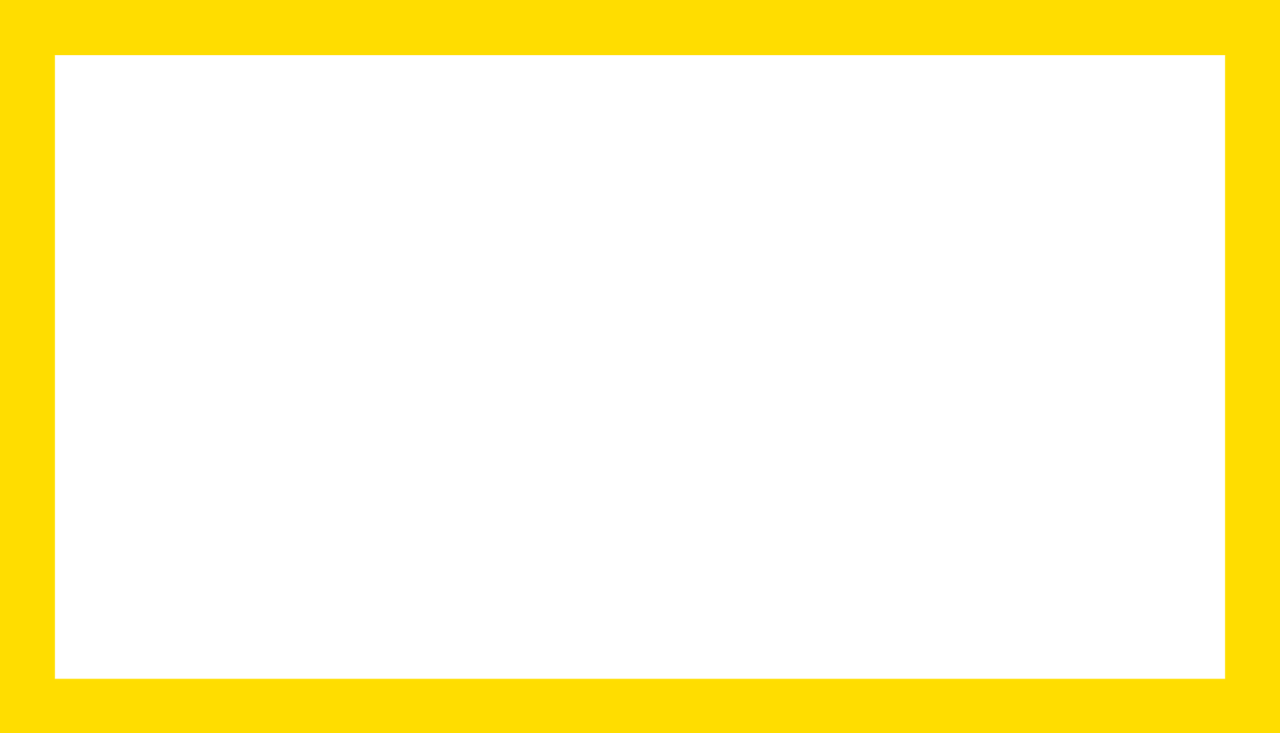 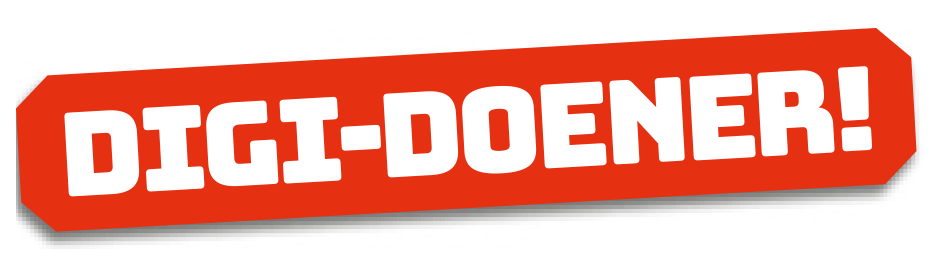 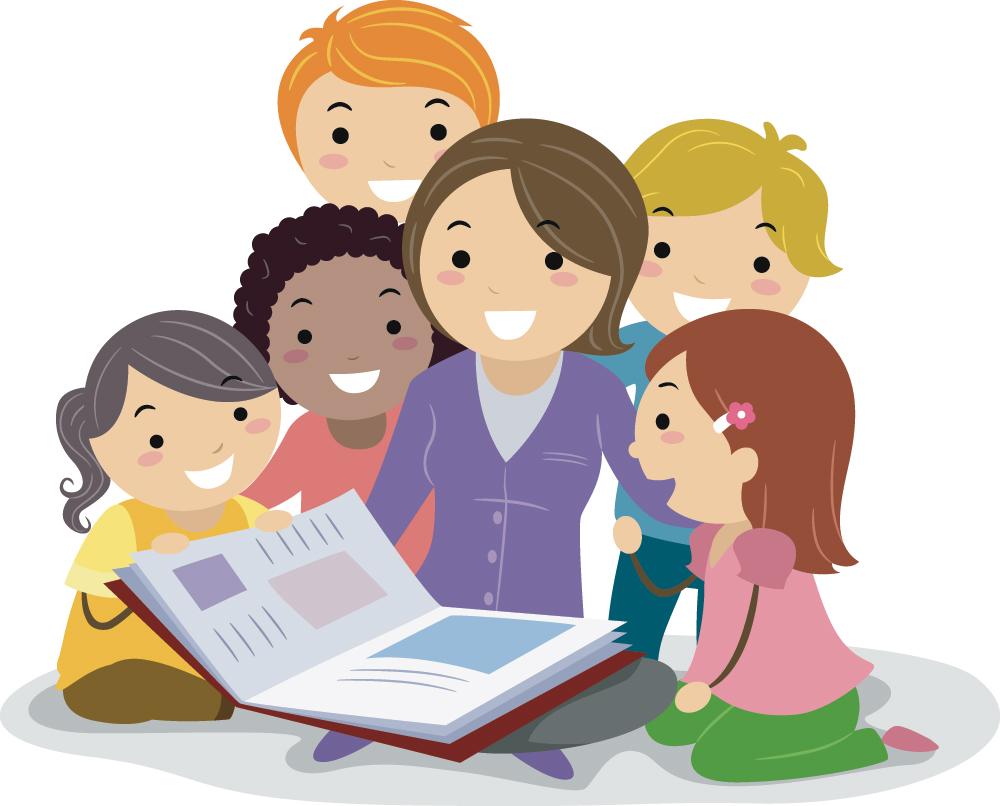 Het verhaal
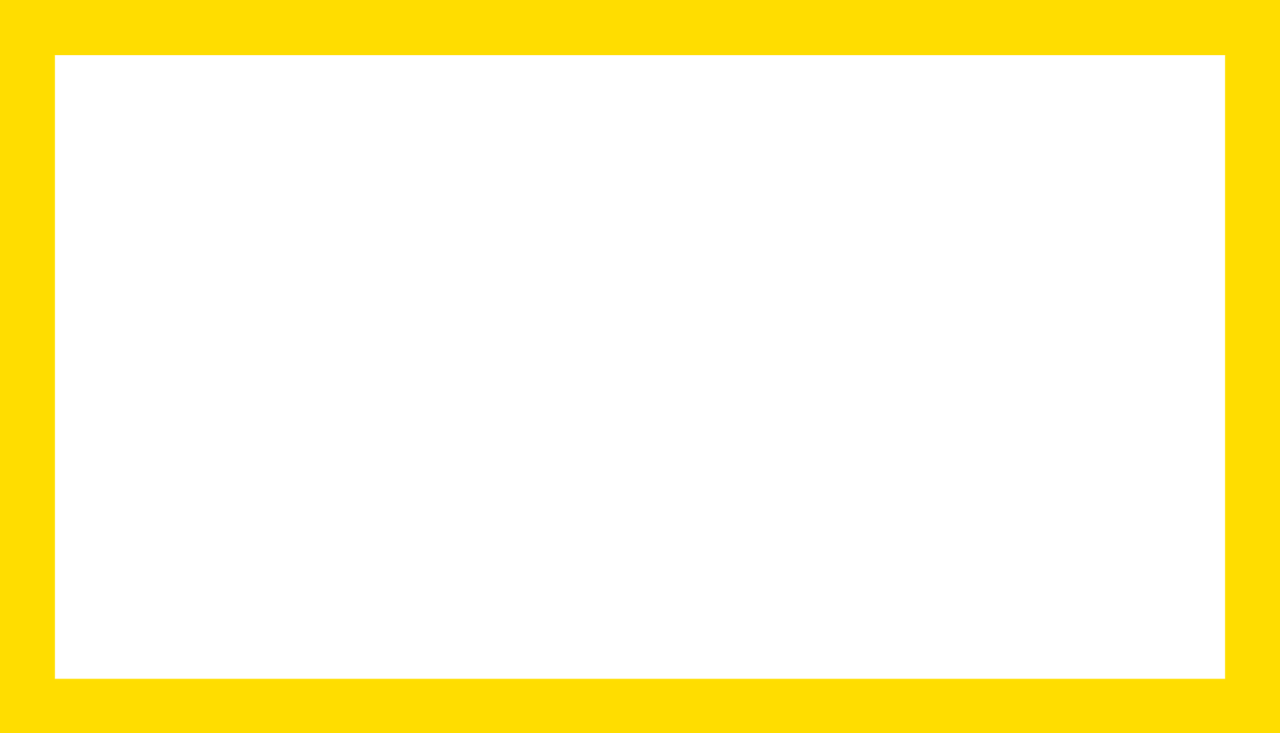 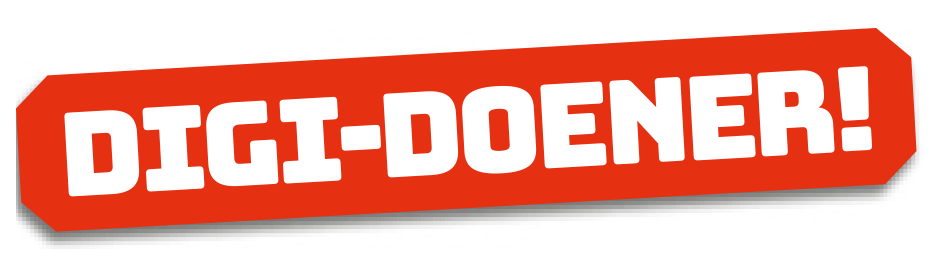 Wat hebben we geleerd?
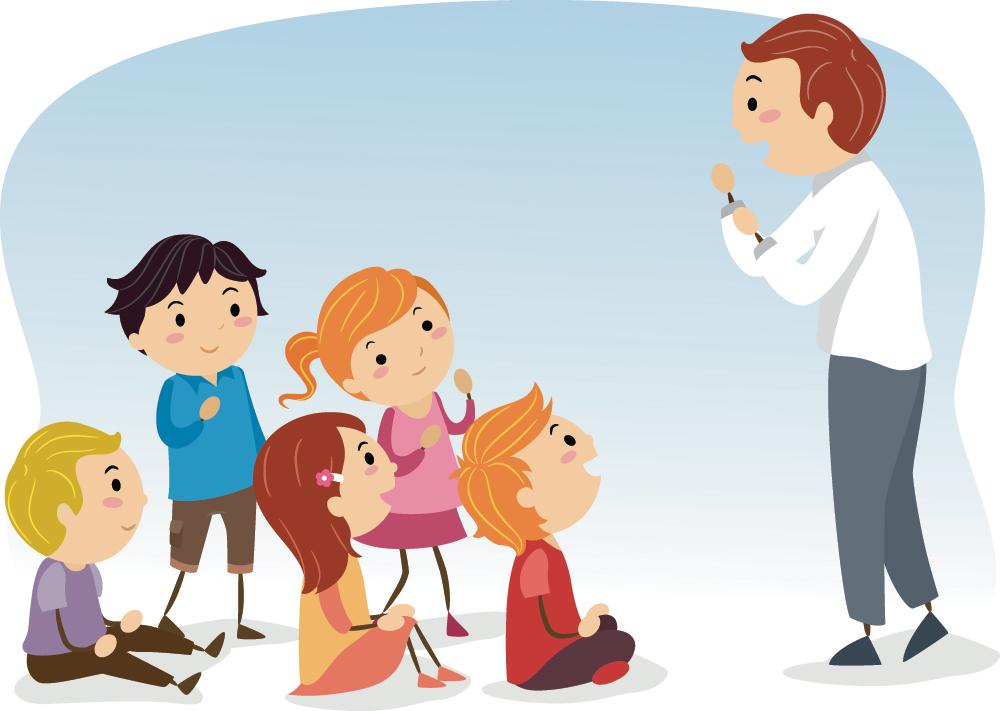